Chronic liver disease(CLD)
Prepared by:
Dr. Muntadher Abdulkareem Abdullah
M.B.Ch.B,CABM,FIBMS,FIBMS(GE.&HEP.)
Liver cirrhosis:

Cirrhosis: A consequence of CLD characterized by replacement of liver tissue by fibrosis and regenerative nodules, leads to irreversible loss of liver function and its complications

 It is the most common cause of portal hypertension and its complications

Worldwide, the most common causes are chronic viral hepatitis, prolonged excessive alcohol consumption and NAFLD but any condition leading to persistent or recurrent hepatocyte death may lead to cirrhosis
Cirrhosis is a histological diagnosis

Cirrhosis can be classified histologically into:

• Micronodular cirrhosis, characterised by small nodules about 1 mm in diameter and typically seen in alcoholic
cirrhosis.
• Macronodular cirrhosis, characterised by larger nodules of various sizes. Areas of previous collapse of the liver architecture are evidenced by large fibrous scars
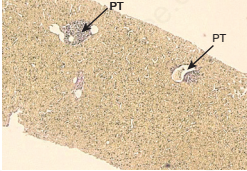 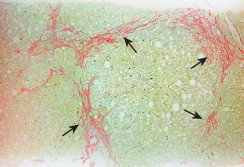 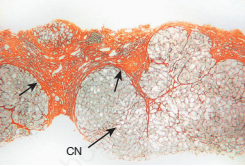 Causes
Alcohol
 Chronic viral hepatitis (B or C)
 Non-alcoholic fatty liver disease
 Immune:
Primary sclerosing cholangitis
Autoimmune liver disease
 Biliary:
Primary biliary cholangitis
Secondary biliary cirrhosis
Cystic fibrosis
Genetic:
Haemochromatosis
Wilson’s disease
α1-antitrypsin defciency
 Cryptogenic (unknown – 15%)
 Chronic venous outﬂow obstruction
Any chronic liver disease
Clinical features :

The clinical presentation is highly variable. Some patients are asymptomatic and the diagnosis is made incidentally at ultrasound or at surgery. 



 Hepatomegaly (although liver may also be small)
• Jaundice
• Ascites

• Circulatory changes: spider telangiectasia, palmar erythema, cyanosis
• Endocrine changes: loss of libido, hair loss

Men: gynecomastia, testicular atrophy, impotence
Women: breast atrophy, irregular menses, amenorrhea

• Hemorrhagic tendency: bruises, purpura, epistaxis

• Portal hypertension: splenomegaly, collateral vessels, variceal bleeding

• Hepatic (portosystemic) encephalopathy

• Other features: pigmentation, digital clubbing, Dupuytren’s contracture
Stigmata of CLD
- Muscle wasting
- Scratch marks
- Pallor, jaundice
- Parotid enlargement
- Xanthelasma
- Clubbing
- Palmar erythema
- Dupuytren’s contracture
- Spider nevi
- Petechiae, purpura
- Decreased body hair
- Gynecomastia
- Testicular atrophy
- Caput medusa
- Edema, ascites
- Splenomegaly
- Asterixis
- Fetor hepaticus
Investigations: 

Liver biopsy- gold standard, but not always necessary
Fibroscan as non invasive tool for assessment of liver fibrosis

- Deranged LFT-
- ± elevated SGPT, alkaline phosphatase, GGT
- Increased bilirubin
- Low albumin, increased globulins

- Increased PT/INR
- Thrombocytopenia
- Low sodium
- Ultrasound- shrunken liver, ± portal HT/HCC
- Endoscopy/UGIT- varices
Staging  and prognosis of CLD
Based on Child- Turcotte -Pugh scoring system includes- each given score of 1-3
- Ascites
- Encephalopathy
- Bilirubin
- Albumin
- PT/INR
Class- total score
Class A- 5-6
Class B- 7-9
Class C- 10-15
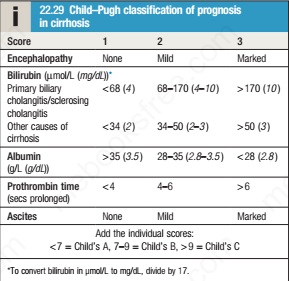 Manegments
Aim of Management



 To retard progression and reduce complications

Abstinence from alcohol
Treat underlying cause accordingly

Maintenance of nutrition and treatment of complications, including ascites, hepatic encephalopathy, portal hypertension and varices
Vaccination : against HBV,HAV
Complications
1) Ascites
2) Spontaneous bacterial peritonitis- SBP
3) Variceal bleed
4) Hepatic encephalopathy
5) Hepatorenal syndrome
6) Hepatocellular carcinoma- HCC
7) Hepatopulmonary syndrome and portopulmonary hypertension


Ascites
Diagnostic paracentesis- SAAG >=1.1, 
Mechanism of ascites:
- Portal HT
- Hypoalbuminemia
- Raised renin-angiotensin-aldosterone level causing Na retention by kidneys

Ascites- treatment
- Salt ± fluid restriction
- Diuretics- Spironolactone ± Furosemide
- Large volume paracentesis-With massive or refractory ascites>5 litre fluid removed in one occasion 
Albumin- is given 6-8 gm/litre fluid removed usually as 100 mL of 20% or 25% human albumin solution (HAS) for every 1.5–2 L of ascites drained) or another plasma expander to reduce the risk of  hepatorenal syndrome

- TIPS- transjugular intrahepatic portosystemic shunt.: For refractory ascites or refractory variceal bleed.
Preferred for short duration, pending liver transplant, it increases risk of hepatic encephalopathy, due to
shunt occlusion or infection
Spontaneous bacterial peritonitis:


Symptoms and signs includes: abdominal pain, fever, worsened ascites and encephalopathy.


Diagnosis

Paracentesis showed polymorph neutrophil >=250/ microlitre. Ascitic fluid culture- bedside,
commonly Gram –ve bacteria, usually single microorganism
Presence of multiorganism rise suspesion for secondary bacterial peritonitis(perforation)


Treatment
-i.v. antibiotics : like third generation cephalosporin  Cefotaxime , ceftriaxone) or ciprofloxacin

Prophylaxis- Ciprofloxacin , levofloxacin or Co-trimoxazole

- Prognosis- 30% mortality during hospital stay and 70% within 1 year
Variceal bleed

- Varices- dilated submucosal veins, in esophagus or stomach
- Cause- portal HT
- Causes ~80% of UGI bleed in CLD
Risk factors for bleeding
a) Size of varices
b) Severity of liver disease
c) Continued alcohol intake
d) UGIE- red wale sign, hemostatic/ cherry red spots on avarix

Diagnosis – Endoscopy

Management
- Acute :
- Resuscitation
- FFP, platelets, vitamin K
- Terlipressin/octreotide
- Lactulose
-endoscopic  Banding or sclerotherapy( banding preferred over sclerotherapy)
- Balloon tamponade

- TIPS
- Surgery

- Prevent rebreed
- Band ligation- over repeated sessions
- Non-selective β- blockers- Propranolol or Nadolol
- TIPS- for recurrent bleed or bleed from gastric varices
- Surgery- portosystemic shunts
- Liver transplantation
Hepatic encephalopathy
-  Constellation of neuropsychiatric disturbances range from confusion led to drowsiness led to stupor that result in coma
- Ammonia is an identified measurable toxin
 Precipitants-
- GI bleed
- Constipation
- Alkalosis, hypokalemia
- Sedatives
- Paracentesis hypovolemia
- Infection
- TIPS
Diagnosis
Based on clinical symptoms and signs of CLD with asterixis and altered sensorium.

Management

- Correct underlying precipitating factor
- Avoid sedatives
- Restrict dietary protein intake
- Lactulose- 2-3 loose stools a day
Oral antibiotic- Metronidazole, Rifaximin, Neomycin
Correct hypoglycemia
Hepatorenal syndrome(HRS)

This occurs in 10% of patients with advanced cirrhosis complicated by ascites

- Marked by renal impairment in the absence of any renal parenchymal disease or shock
Oliguria, hyponatremia and low urinary Na accompany raised creatinine

Two types of HRS :
Type 1:This is characterised by progressive oliguria, a rapid rise of the serum creatinine and a very poor prognosis (without treatment, median survival is less than one month

Type 2 : This usually occurs in patients with refractory ascites, is characterised by a moderate and stable
increase in serum creatinine, and has a better prognosis


- Albumin infusion, with vasoconstrictors (norepinephrine, terlipressin/ornipressin, octreotide) may help
- Liver transplantation is treatment of choice.
Hepatocellular carcinoma


- Associated with cirrhosis in ~80%
- Suspect if- worsening of CLD, enlarged liver, hemorrhagic ascites, weight loss

Diagnosis
- CT/MRI with contrast- vascular space occupying lesion in cirrhotic liver : IS usually diagnostic in presence of characteristic vascular pattern 
- Raised AFP- α-fetoprotein
Liver biopsy

Treatment

- Early-resection
- Advanced- liver transplantation or local palliative treatment
- Screening- US and AFP  every 6 months
N.B. Liver transplantation option in end stage liver disease , but limitation
- Need donor
- Cost
- Technical expertise
- GVHD
- Recurrence
Hepatopulmonary syndrome :

This condition is characterised by resistant hypoxemia (PaO2 < 9.3 KPa (70 mmHg)), intrapulmonary vascular dilatation in patients with cirrhosis, and portal hypertension. 




Clinical features:


finger clubbing, cyanosis, spider naevi and a characteristic reduction in arterial oxygen saturation on standing. The hypoxia is due to intrapulmonary shunting through direct arteriovenous communications. Nitric oxide (NO) over-production may be important in pathogenesis


Diagnosis is by echo study with  intravenous microbubbles from agitated saline or 99mTc  albumin aggregated


Treatment :liver transplantation
Portopulmonary hypertension

defined as pulmonary hypertension with increased pulmonary vascular resistance and a normal pulmonary artery wedge pressure in a patient with portal hypertension. 

Similar to idiopathic pulmonary arterial hypertension histologically

The condition is caused by vasoconstriction and obliteration of the pulmonary arterial system and leads to breathlessness and fatigue

Diagnosis : echo study followed by Rt. Heart catheterization

Treatment : pulmonary vasodilator agents including : phosphodiesterase V inhibitor, endothelin receptor antagonist, prostacyclin analogue

Definitive treatment is liver transplantation
Thanks